KONKURENCIESCHOPNOsŤ KRAJÍN
Makroekonómia 3					Mlynárová Denisa – Ďurčeková Ina
OBSAH
Definícia konkurencieschopnosti krajín

Faktory ovplyvňujúce konkurencieschopnosť krajín

Porterova teória konkurenčných výhod

Spôsoby vyhodnocovania konkurencieschopnosti krajín

Aktuálny stav konkurencieschopnosti krajín
1. Definícia konkurencieschopnosti krajín
Úroveň toho, nakoľko dokáže krajina v prostredí voľných a spravodlivých podmienok produkovať statky a služby, ktoré spĺňajú požiadavky medzinárodných trhov a zároveň dlhodobo udržiavať a zvyšovať reálne príjmy svojich obyvateľov. (OECD, 1997)
1. Definícia konkurencieschopnosti krajín
V širšom slova zmysle:
porovnávanie makroekonomickej výkonnosti a celkovej životnej úrovne v krajine, pričom sa vo všeobecnosti sústreďuje na trendy v produktivite
V užšom slova zmysle:
schopnosť krajín predať svoje produkty na svetových trhoch. V tomto kontexte je konkurencieschopnosť zvyčajne diskutovaná v medziach nákladov a cenových rozdielov. Necenové faktory, ako napr. technologické inovácie alebo kvalita produktov môžu byť v skutočnosti dôležitejšími faktormi, ale zvyčajne je im kladená menšia pozornosť, pretože je náročnejšie porovnať ich medzi krajinami.  (Durand, Madashi, Terribile, 1998)
1. Definícia konkurencieschopnosti krajín
Tri základné implikácie:
nízke náklady nie sú cieľom ekonomickej politiky a nie sú ani indikátorom konkurencieschopnosti v dlhom období,
externý účet priamo alebo nepriamo prispieva k blahobytu, ale je relatívne nízky v pomere k spotrebe,
konkurencieschopnosť je dynamickým problémom, ktorej požadovaná úroveň sa v priebehu času mení, pričom investície do ľudského kapitálu, technológií a informácií sú nástrojom zmeny dosahovaného blahobytu a úrovne konkurencieschopnosti. (Aiginger, 1998)
MICHAEL E. PORTER
1. Prístupy k definovaniu konkurencieschopnosti (Porter, 1985):
1. Vonkajšie poňatie konkurencieschopnosti
zamerané na cenovo-nákladové faktory (OECD - ceny vývozu, pracovné náklady, index spotrebiteľských cien)

konkurenčné výhody (Porter) vs. komparatívne výhody (Ricardo)
otvorené vs. zatvorené ekonomiky
1. Prístupy k definovaniu konkurencieschopnosti (Porter, 1985):
2. Agregátne poňatie konkurencieschopnosti
dosahovanie určitého stavu makroekonomických ukazovateľov (rast HDP, zamestnanosť, inflácia, životná úroveň)
produktivita
1. Prístupy k definovaniu konkurencieschopnosti (Porter, 1985):
3. Multikriteriálne poňatie konkurencieschopnosti
zahŕňa aj tzv. soft kvalitatívne faktory – životnú úroveň obyvateľstva
4 fázy konkurencieschopnosti krajín:
konkurencieschopnosť založená na maximálnom využívaní VF,
konkurencieschopnosť rozvíjaná investíciami (k vyššej efektivite VF),
konkurencieschopnosť rozvíjaná inováciami,
konkurencieschopnosť rozvíjaná prostredníctvom zvyšovania kvality života.
2. FAKTORY OVPLYVňUJúCE KONKURENCIESCHOPNOSť KRAJíN
kvantitatívne (hard)
kvalitatívne (soft)
endogénne
exogénne
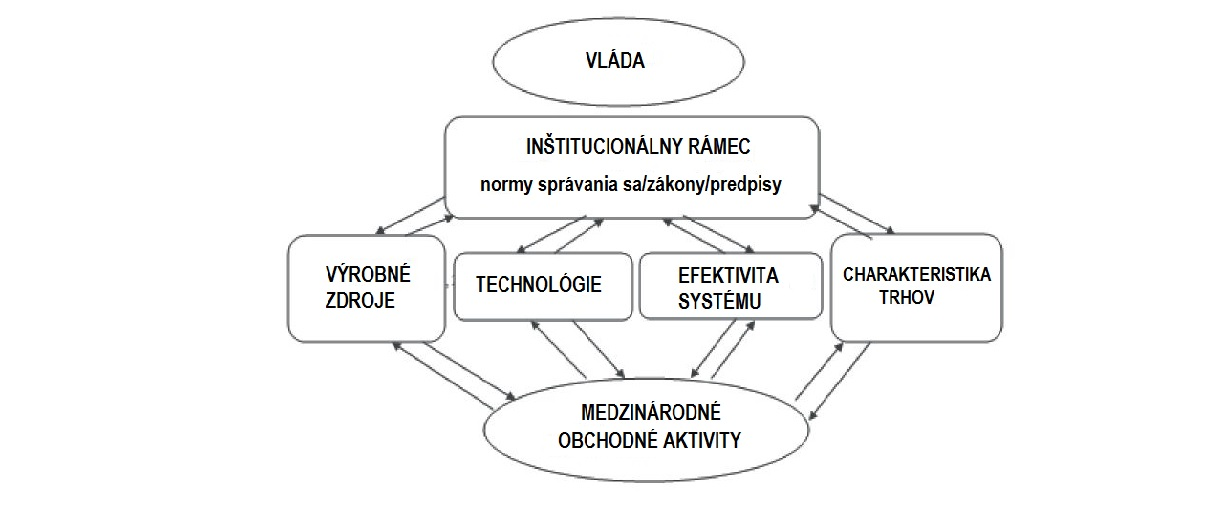 Obrázok 1 Determinanty ekonomického rastu a konkurencieschopnosti
Zdroj: Hämäläinen, 2003 in Kačírková, 2017, s. 51
3. PORTEROVA TEÓRIA
krajiny si rovnako ako podniky navzájom konkurujú na medzinárodných trhoch a bojujú o podiel na svetových trhoch
konkurencieschopnosť krajiny závisí od kapacity jej odvetví inovovať a vylepšovať
zameraná na zistenie toho, prečo niektoré krajiny uspievajú v niektorých odvetviach, ale nie v iných
1990 – 10 krajín (Dánsko, Nemecko, Taliansko, Japonsko, Švédsko, Švajčiarstko, Veľká Británia, Južná Kória a Singapur)
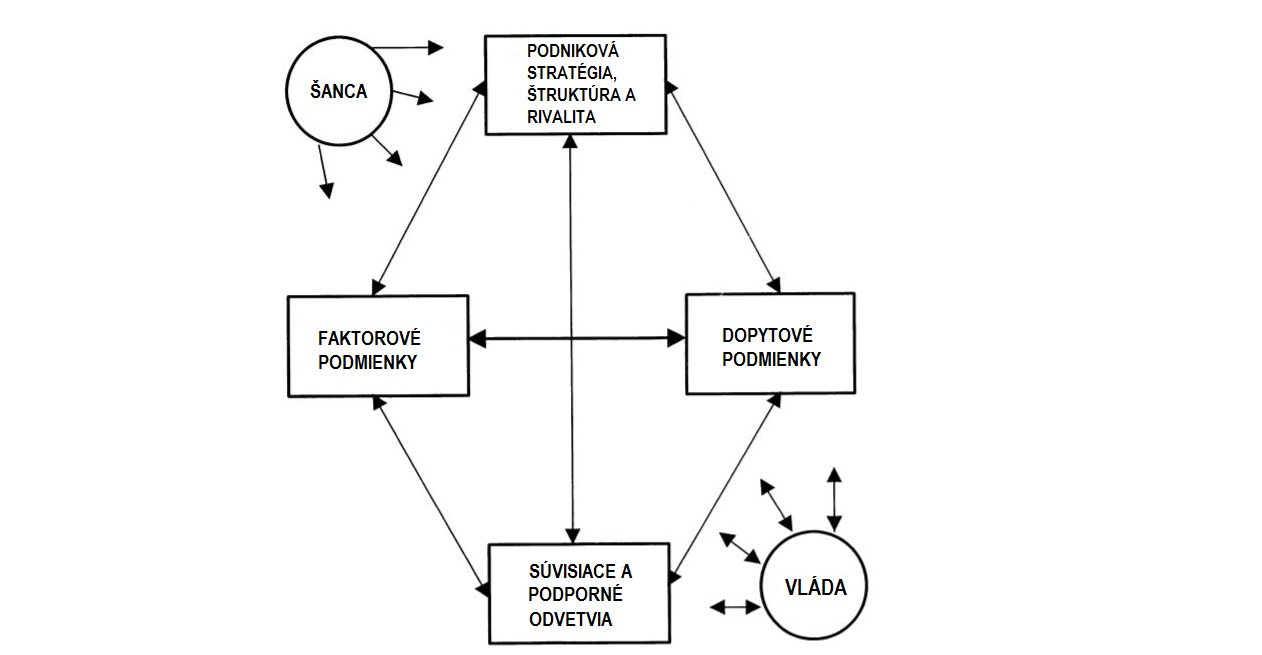 Obrázok 2 Porterova diamantová schéma
Zdroj: vlastné spracovanie na základe Porter, 1990, s. 127
Meranie konkurencieschopnosti krajín
jeden jednoduchý ukazovateľ národnej konkurencieschopnosti
Boltho (1996):	reálny menový kurz – krátkodobá konkurencieschopnosť krajín
		trendový rast produktivity – dlhodobá konkurencieschopnosť krajín
Porter (1990):	celková produktivita – najvýstižnejší ukazovateľ konkurencieschopnosti krajín
		(neskôr diamantový model)
jeden zložený ukazovateľ národnej konkurencieschopnosti zachytávajúci viacero prvkov konkurencieschopnosti
Buckley a kol. (1988): nielen aktuálny stav konkurencieschopnosti krajiny, ale aj schopnosť krajiny si ju udržať
Fagerberg (1996): viac faktorov definujúcich konkurencieschopnosť krajiny
Meranie konkurencieschopnosti krajín
Zložený ukazovateľ konkurencieschopnosti krajiny
obsahuje všetky potrebné aspekty konkurencieschopnosti krajín
nevyčísľuje sa jednoducho – potreba čiastkových, ľahko merateľných ukazovateľov, ktoré sa postupne agregujú
univerzálny postup konštrukcie ukazovateľa konkurencieschopnosti krajiny
definícia konkurencieschopnosti krajín
identifikácia kľúčových prvkov konkurencieschopnosti krajín
postupný rozklad
stanovenie individuálnych (jednoducho vyčísliteľných) ukazovateľov národnej konkurencieschopnosti
Meranie konkurencieschopnosti krajín
Zdroj: vlastné spracovanie podľa IMD (2018) a WEF (2017)
Meranie konkurencieschopnosti krajín
Zdroj: vlastné spracovanie podľa IMD (2018) a WEF (2017)
Meranie konkurencieschopnosti krajín
Zdroj: vlastné spracovanie podľa IMD (2018) a WEF (2017)
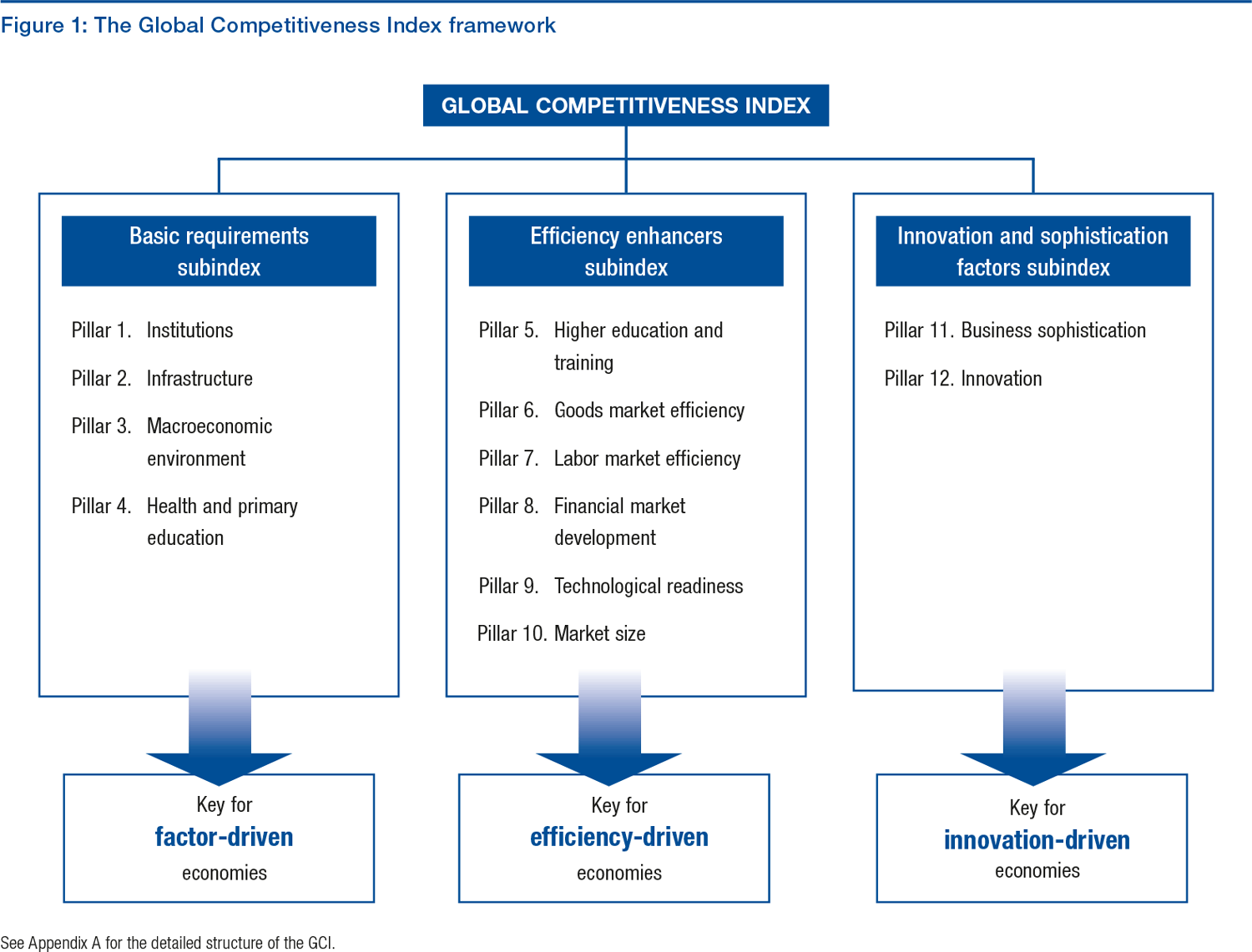 Meranie konkurencieschopnosti krajín
Zdroj: prevzaté od WEF (2017)
Meranie konkurencieschopnosti krajín
Zdroj: vlastné spracovanie podľa IMD (2018), CEDA (2013, 2016) a WEF (2013-2017)
Meranie konkurencieschopnosti krajín
Zdroj: vlastné spracovanie podľa IMD (2014-2018) a WEF (2013-2017)
aktuálne (rok 2017) poradie krajín podľa indexov:
WCI – https://worldcompetitiveness.imd.org/rankings/wcy alebo https://www.imd.org/globalassets/wcc/docs/release-2017/wcy-2017-vs-2016---final.pdf
GCI – http://reports.weforum.org/global-competitiveness-index-2017-2018/competitiveness-rankings/#series=GCI 

Zaradenie krajín podľa štádia rozvoja ich konkurencieschopnosti (WEF):
http://reports.weforum.org/global-competitiveness-index-2017-2018/appendix-a-methodology-and-computation-of-the-global-competitiveness-index-2017-2018/
ZOZNAM POUŽITEJ LITERATÚRY
AIGINGER, K. 1998. A framework for evaulating the dynamic competitiveness of countries. In Structural Change and Economic Dynamics, roč. 9, 1998. ISSN 0954-349X, s. 159-188.
CEDA, 2013. Australian results: World Competitiveness Yearbook (2013) [online]. CEDA. [cit. 2018-04-18]. Dostupné na internete: <https://www.ceda.com.au/Research-and-policy/All-CEDA-research/Research-catalogue/Australian-results-World-Competitiveness-Yearbook#nogo>
CEDA, 2016. World Competitiveness Yearbook (2015) [online]. CEDA. [cit. 2018-04-18]. Dostupné na internete: <https://www.ceda.com.au/Research-and-policy/All-CEDA-research/Research-catalogue/World-Competitiveness-Yearbook-2015>
DURAND, M. – MADASCHI, CH. – TERRIBILE, F.. 1998. Trends in OECD Countries‘ International Competitiveness: The Influence of Emerging Market Economies. Paris : OECD Publishing, 1998. ISBN 1815-1973, 57 s. 
IMD, 2018. Methodology and principles of analysis [online]. IMD. [cit. 2018-04-18]. Dostupné na internete: <https://www.imd.org/globalassets/wcc/docs/wco/pdfs/methodology.pdf>
IMD, 2018. World Competitiveness Ranking 1 Year Change [online]. IMD. [cit. 2018-04-18]. Dostupné na internete: <https://www.imd.org/globalassets/wcc/docs/release-2017/wcy-2017-vs-2016---final.pdf>
KAČÍRKOVÁ, E. 2017. Konkurencieschopnost zemí: Vývoj teoretického pojetí a nejkonkurencieschopnější země světa za rok 2016. In Acta Oeconomica Pragnesia, roč. 25, 2017, č. 4. ISSN 1804-2112, s. 39-58.
ZOZNAM POUŽITEJ LITERATÚRY
KAO, CH. A KOL. 2008. Measuring the national competitiveness of Southeast Asian countries. In European Journal of Operational Research, roč. 187, 2008. ISSN 0377-2217. s. 613-628.
OECD. 19967 Industrial Competitiveness: Benchmarking Business Environment in the Global Economy. Paris : OECD, 1997. ISBN 926-4153-446, 497 s.
PORTER, M. E. 1985. Competitive Advantage. Creating and Sustaining Superior Performance. New York : The Free Press. ISBN 0-684-84146-0, 557 s.
PORTER, M. E. 1990. The competitive advantage of nations. New York : The Free Press. 
WEF, 2013-2017. The Global Competitiveness Index 2013-2018 [online]. WEF. [cit. 2018-04-18]. Dostupné na internete: <http://reports.weforum.org/the-global-competitiveness-report-2013-2014/><http://reports.weforum.org/global-competitiveness-report-2014-2015/rankings/> <http://reports.weforum.org/global-competitiveness-report-2015-2016/competitiveness-rankings/> <http://reports.weforum.org/global-competitiveness-index-2016-2017/competitiveness-rankings/#series=GCI> <http://reports.weforum.org/global-competitiveness-index-2017-2018/competitiveness-rankings/#series=GCI>
WEF, 2017. Global Competitiveness Index 2017-2018. Appendix A: Methodology and Computation of the GCI 2017-2018 [online]. WEF. [cit. 2018-04-18]. Dostupné na internete: <http://reports.weforum.org/global-competitiveness-index-2017-2018/appendix-a-methodology-and-computation-of-the-global-competitiveness-index-2017-2018/>